Figure 1. Stimuli. Sixteen unfilled, closed contours, constructed from RFCs. The amplitude and phase of frequency 6 was ...
Cereb Cortex, Volume 19, Issue 10, October 2009, Pages 2269–2280, https://doi.org/10.1093/cercor/bhn244
The content of this slide may be subject to copyright: please see the slide notes for details.
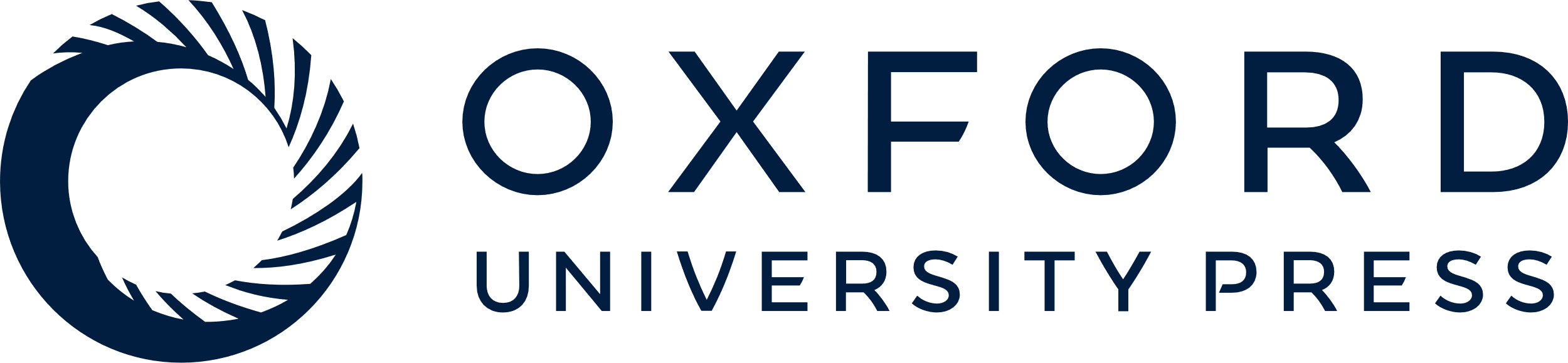 [Speaker Notes: Figure 1. Stimuli. Sixteen unfilled, closed contours, constructed from RFCs. The amplitude and phase of frequency 6 was varied; the amplitude and phase of frequencies 2 and 4 were held constant at 0.50 radians and 0 degrees. All other frequency components were zero.


Unless provided in the caption above, the following copyright applies to the content of this slide: © The Author 2009. Published by Oxford University Press. All rights reserved. For permissions, please e-mail: journals.permissions@oxfordjournals.org]